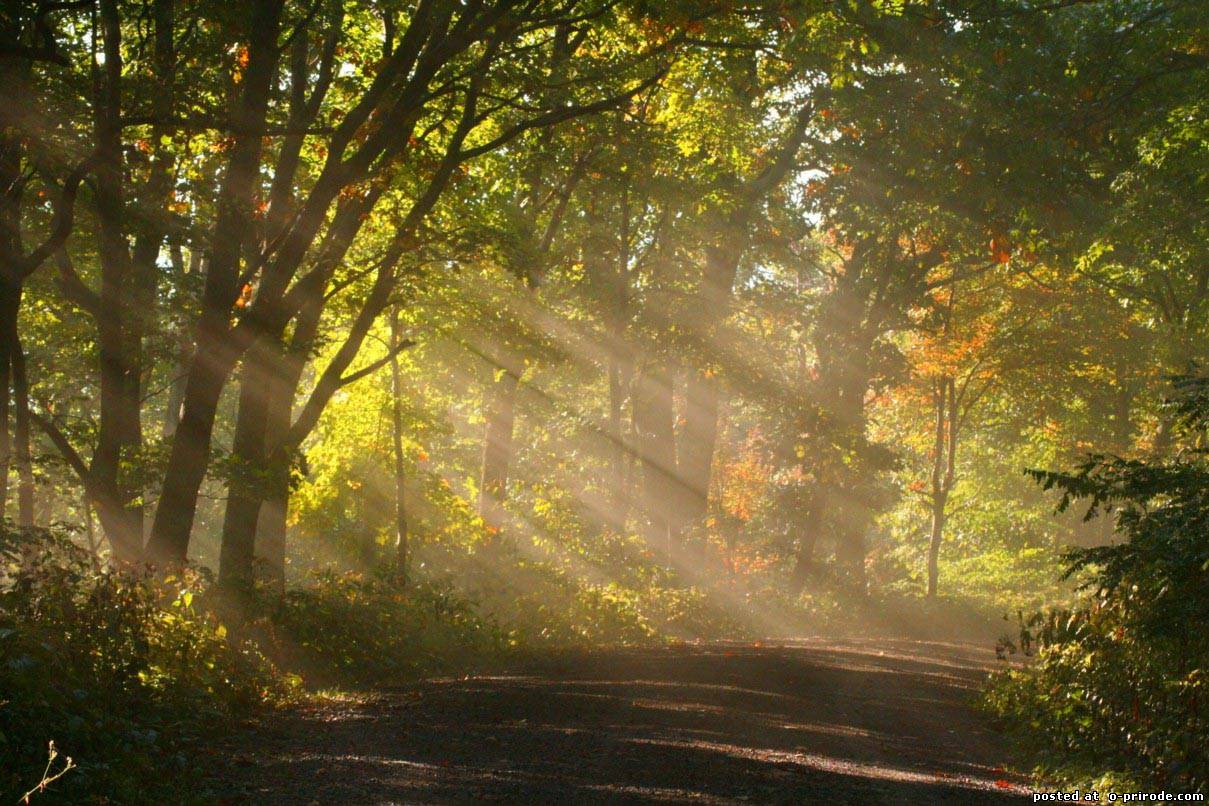 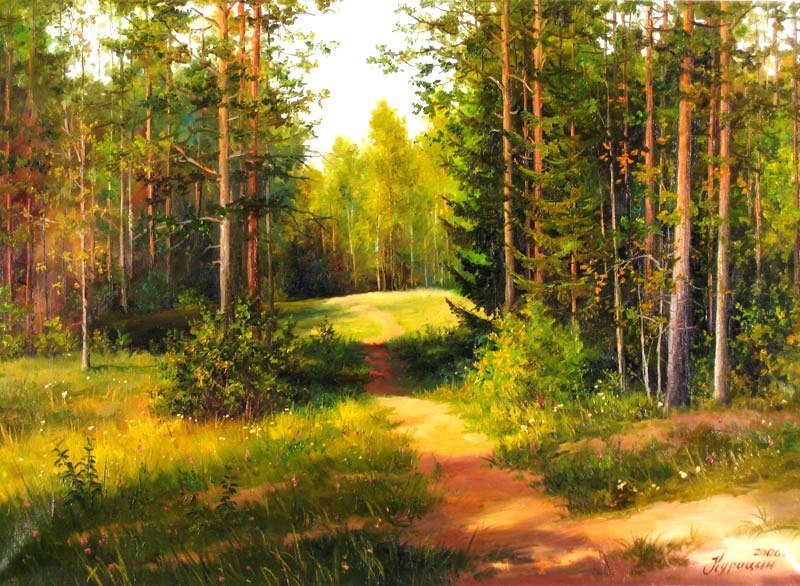 Цель путешествия:
Что растет в лесу?
Как располагаются растения в лесу?
Какие животные обитают в лесу, и как они приспособились к жизни в нем?
Значение  леса в природе.
ЧТО ТАКОЕ ЛЕС?
Деревья:Дуб, сосна, лиственница рябина, липа.
Кустарники:
Малина, шиповник, волчье лыко, калина.
Травы:
Ромашка, одуванчик, ландыш, колокольчик
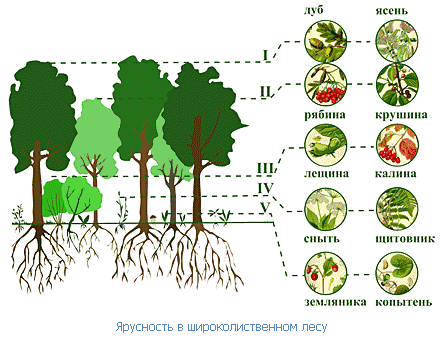 Тема урока:«Лес – многоэтажный дом».
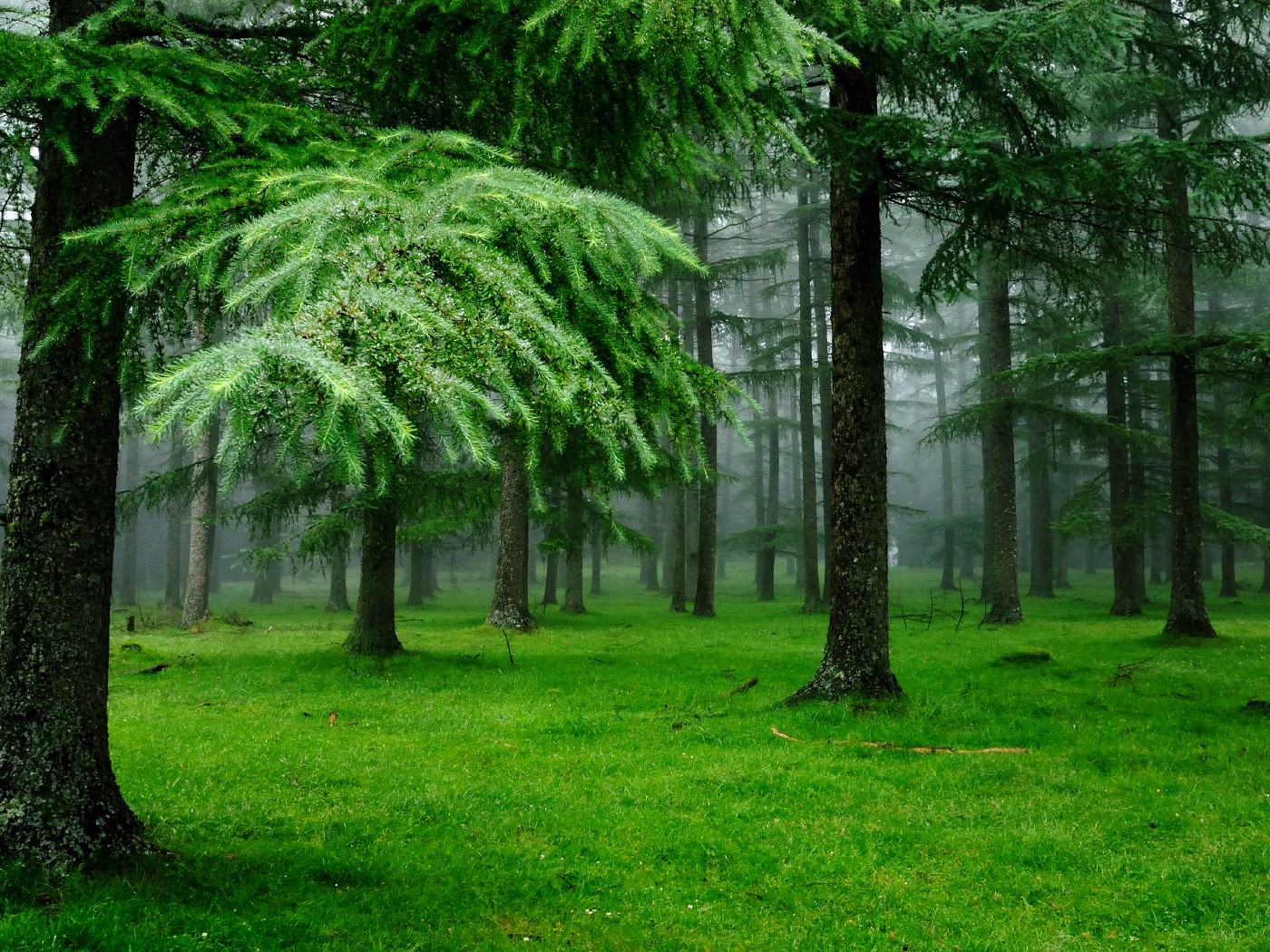 Проверка по эталону:
1. СОСНА
2. РЯБИНА
3. КАЛИНА
4. КОЛОКОЛЬЧИК
Проверьте по эталону:
Животные, ведущие наземную жизнь:
Лиса, заяц, лось.
Животные, которые обитают на деревьях:
Белка, сова, жук-олень.
Животные, которые обитают в почве:
Крот.
Лес
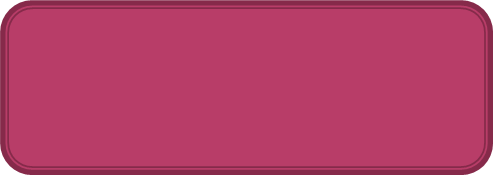 Укрытие                                Кислород
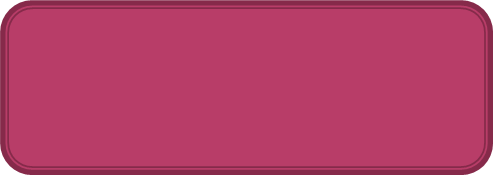